MIS RUTINAS DIARIAS
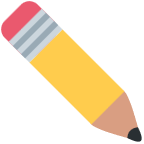 ESCRIBE LA HORA Y MARCA LA RUTINA REALIZADA CADA DÍA
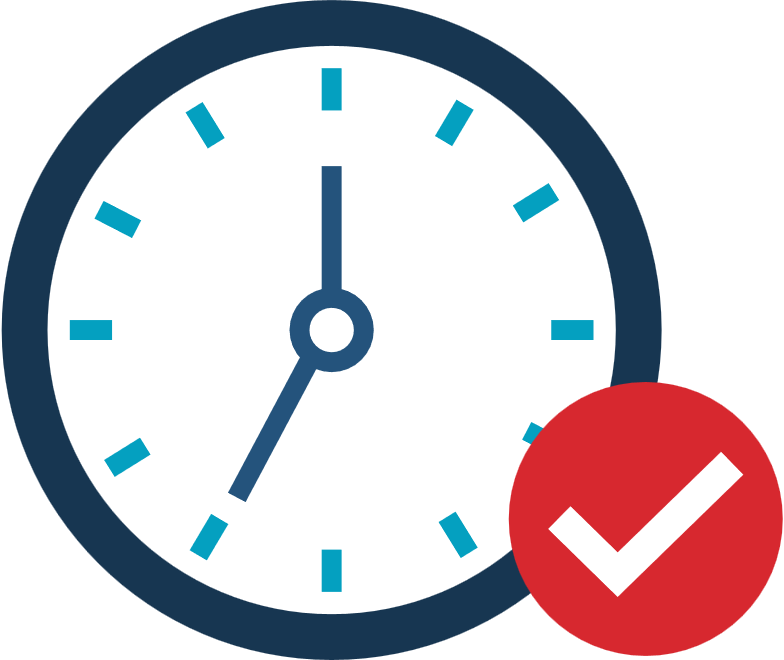 Rutina
Hago mi cama.
Cepillo mis dientes.
Me aseo.
Me visto.
Tomo mi desayuno.
Preparo la mochila del colegio.
Hago mis tareas.
Ayudo a poner la mesa.
Recojo la mesa.
Leo durante 30 minutos.